Презентация в рамках семинара-практикума «Продолжать развитие творческого потенциала личности дошкольника через организацию работы по художественно-эстетическому развитию», тема «Работа педагога-психолога: «Арт-технологии в работе с детьми»
Подготовила: педагог психолог
Радченко Г.Ю.
г. Невинномысск, 2023г.
Арт-технологии для детей
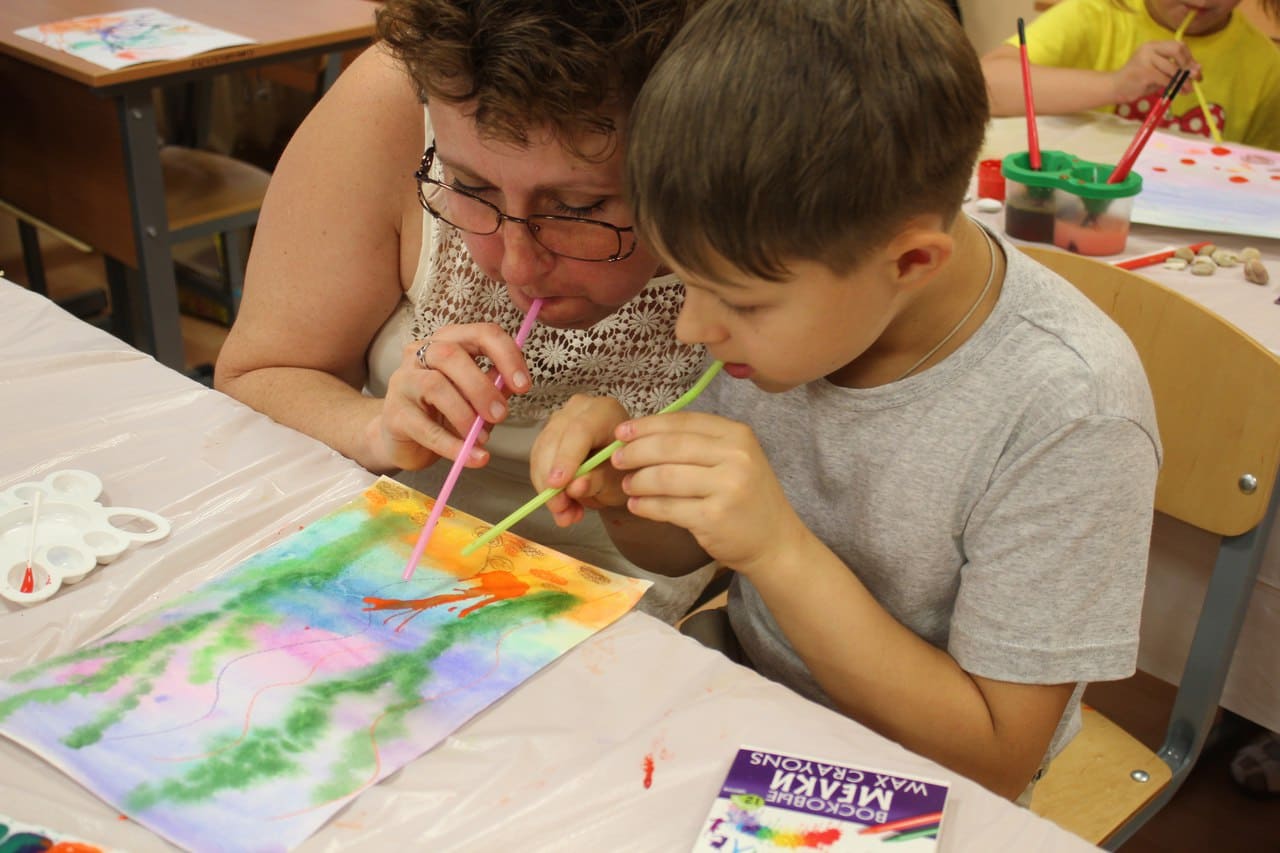 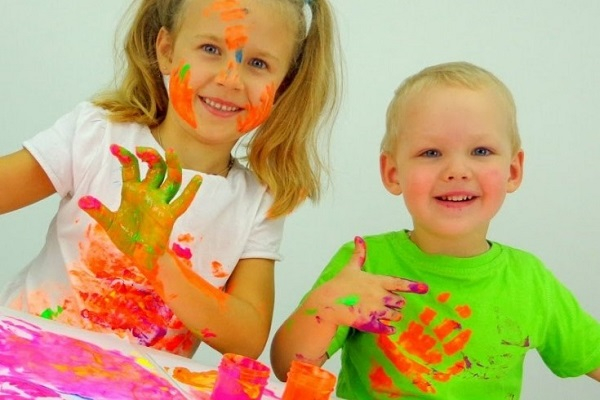 «Марания»              «Каракули»
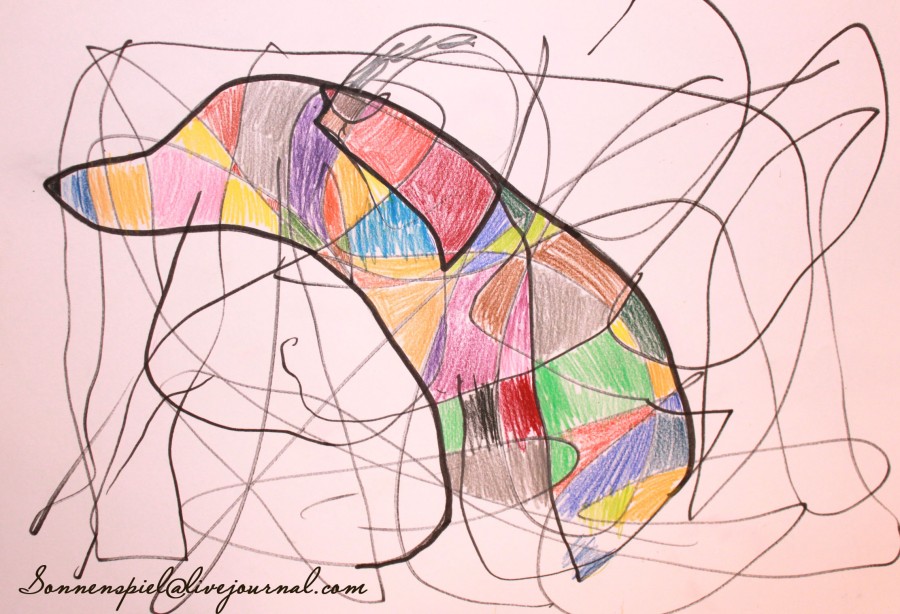 Сказкотерапия
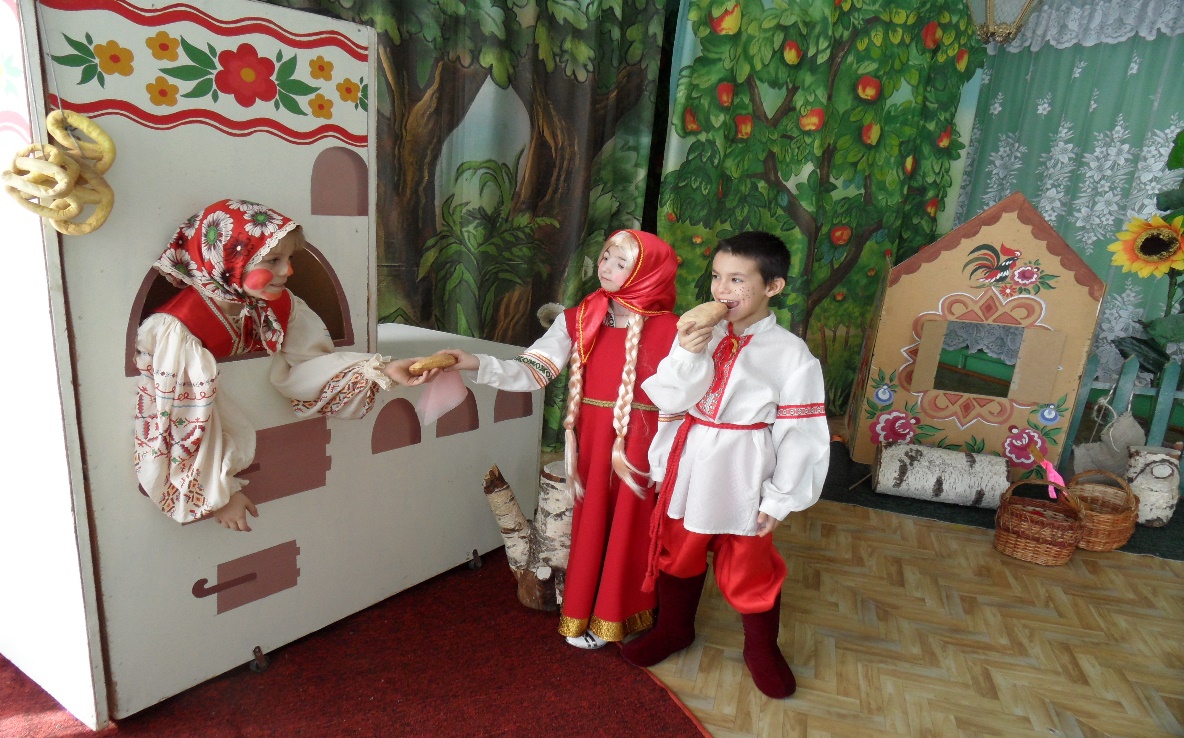 «Музыкотерапия»
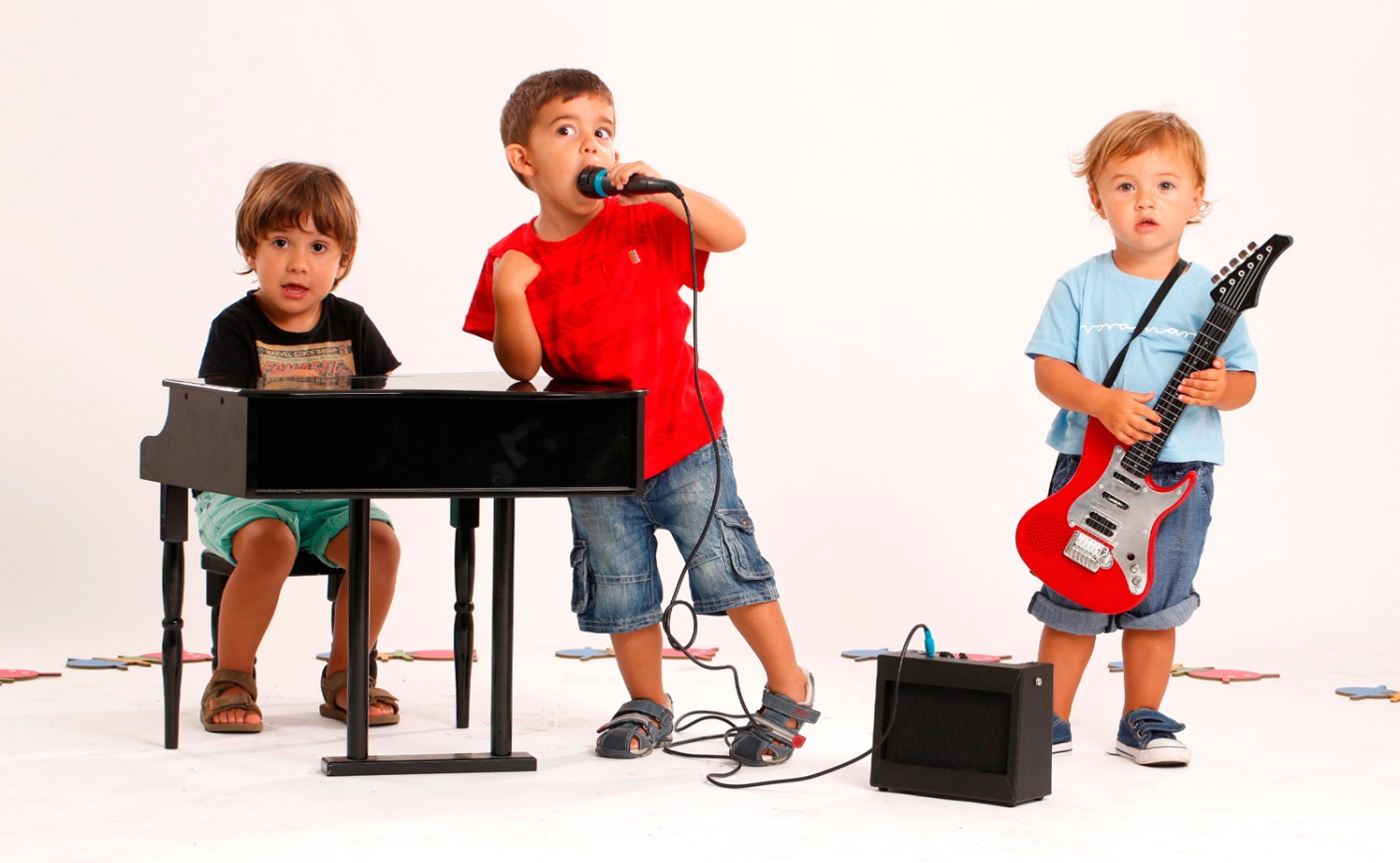 «Драматерапия»
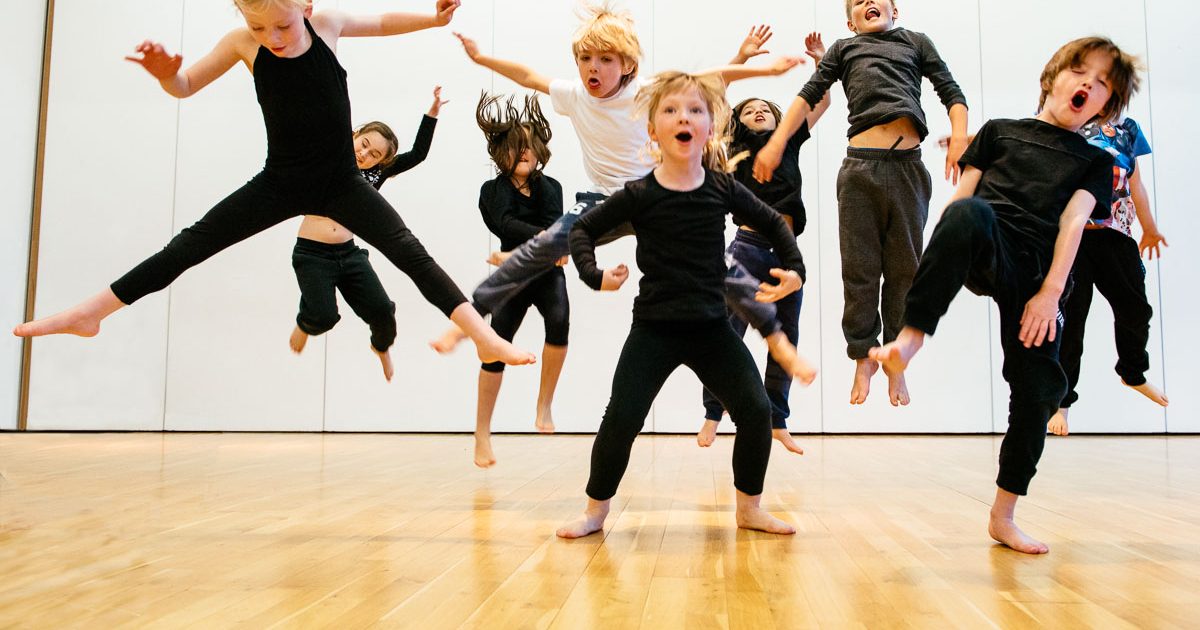 «Танцевально-двигательная терапия»
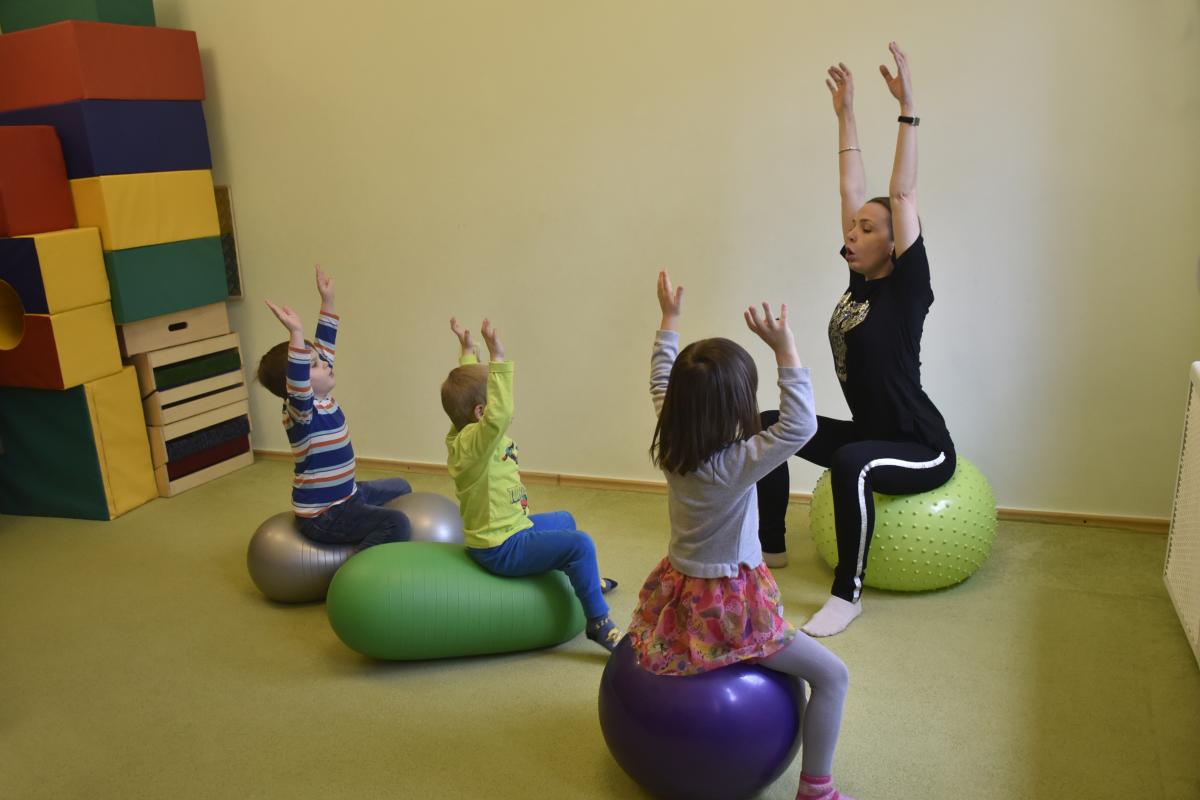 «Куклотерапия»
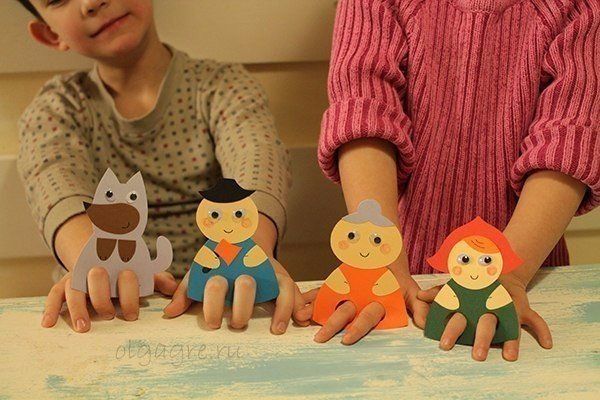 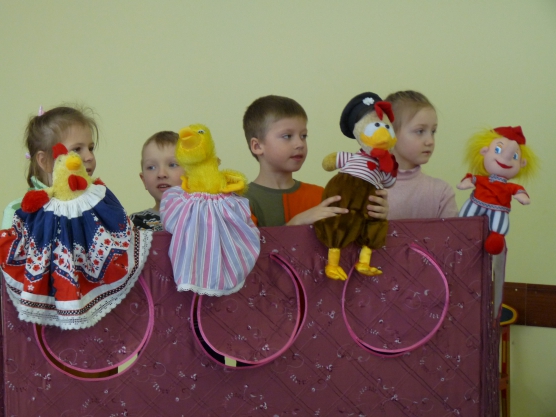 «Песочная терапия»
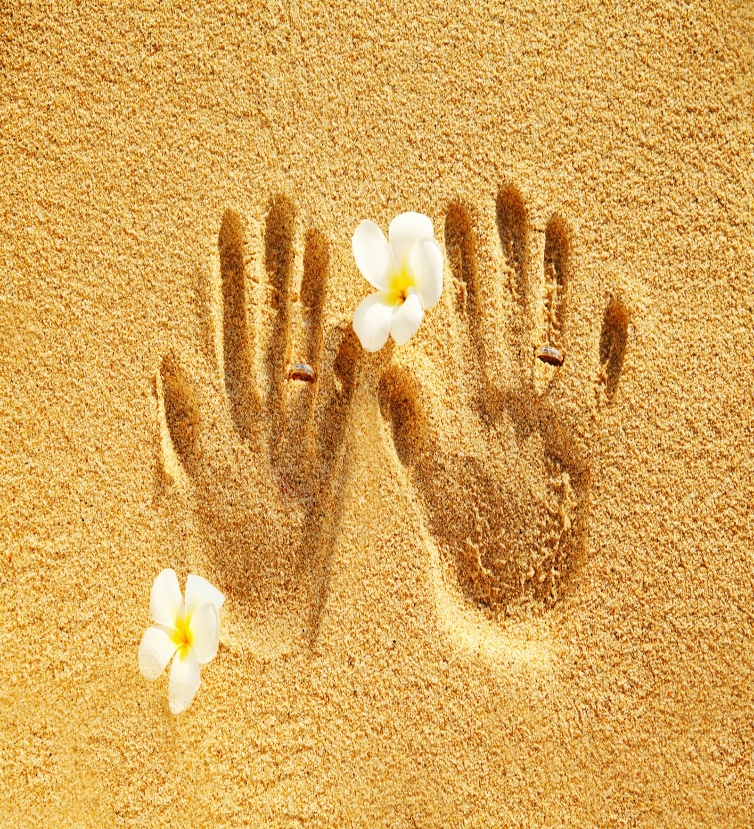 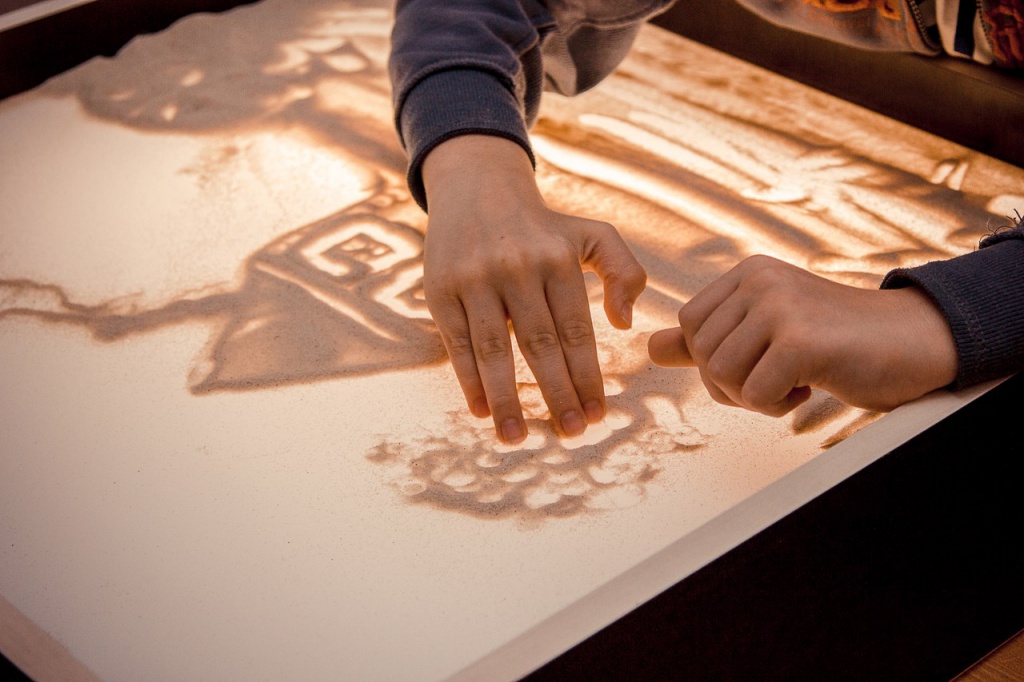 «Игровая терапия»
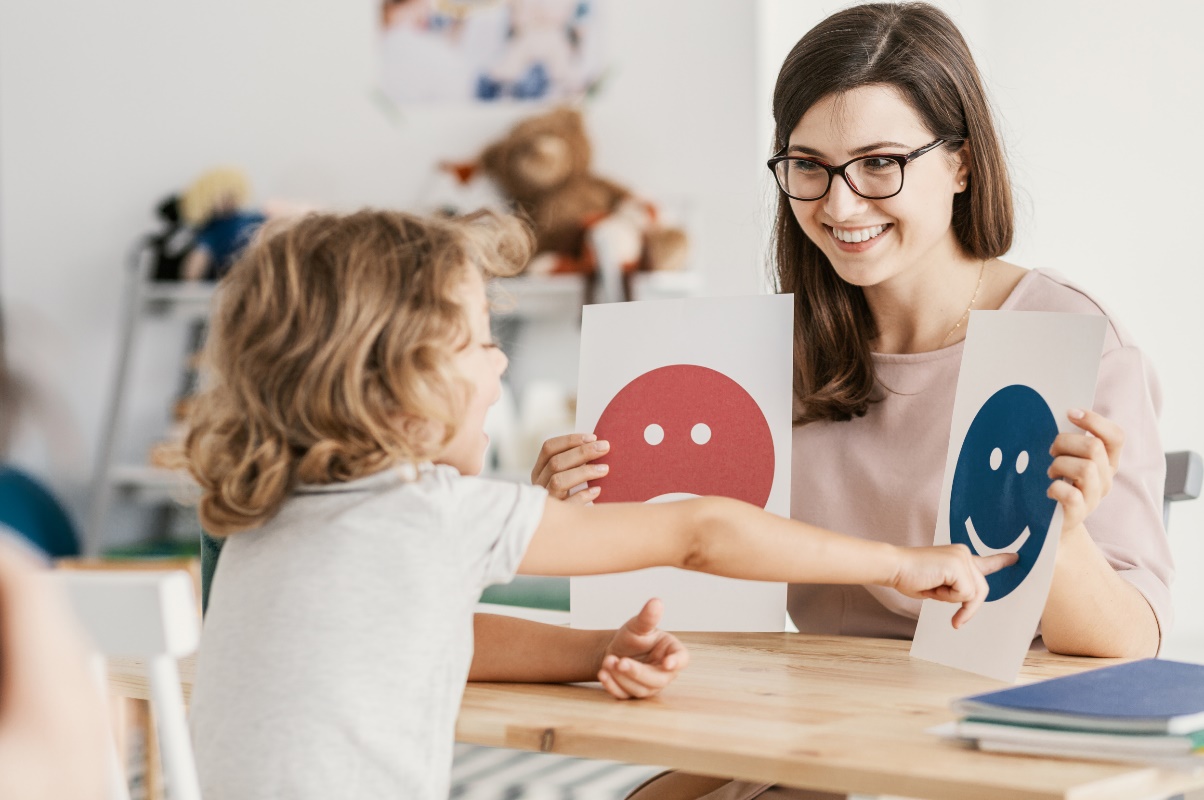